システム開発演習概要
内部設計
開発演習(内部設計）
クラス図、シーケンス図、ＤＢ設計書
作成資料
ＤＢ設計書
ＥＲ図　から　詳細設計書へ
クラス図
属性（データ）、メソッド
シーケンス図
動き

システム開発に必要な設計書を作成する。
DBスキーマ
ＥＲ図
業務で扱う情報を抽象化し、実体（エンティティ）と実体間の関連（リレーションシップ）を表現する手法。
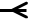 ＥＲ　サンプル
0または１対多
1対1以上
1対0以上
ＥＲ作成方法
ユースケース記述から、「エンティティ」を抜き出す。
　エンティティは「データのまとまり」。ユースケース図とユースケース記述から「顧客」「注文」「商品」「お届け先」「請求先」「配送方法」「決済方法」というような「データのまとまり」を洗い出す。
　データのまとまりを「マスター系」「トランザクション系」にわけておく。
　それぞれの関連を記号であらわす。
ＥＲからＤＢスキーマ設計へ
研修での作成
開発成果物テンプレート\設計
　DBスキーマ設計書（ワード、エクセル）を参考に、自分たちの設計に必要なデータ項目を加える。また、命名規則を自分たちのルールに合わせる。
　webbook_postgresql・・・について、上記の設計に合わせて内容変更する。
　実際にDBを作成し、SQL文を走らせ、出来上がっていることを確認する。
クラス図
UML概略
11
UML　使用環境　概略図
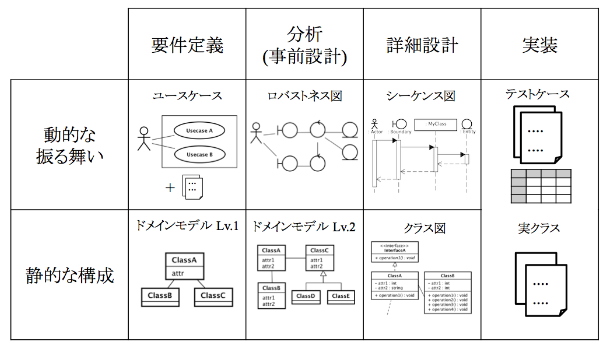 12
クラス図
クラス、属性、クラス間の関係からシステムの構造を記述する静的な構造図
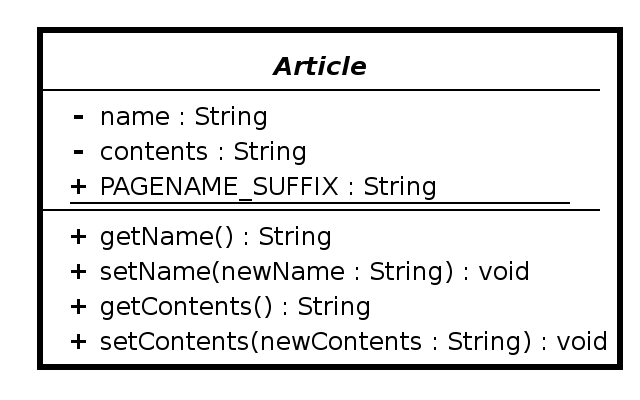 クラス名
+：public
 #：protected
 -：private
 ~：package
属性
メソッド
クラス間の関係
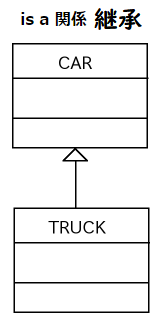 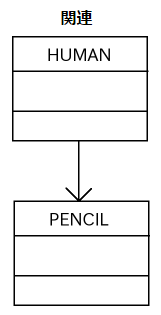 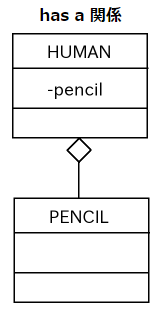 IS-A　継承
has-a
Interfaceの活用
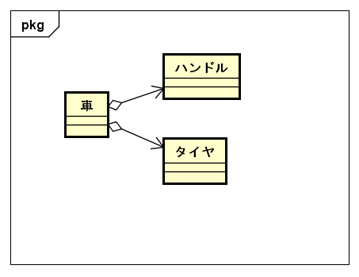 あれこれ
もう一度　MVCモデル
Model： JavaBeans
JavaBeans を使って実現するクラス。データベースのテーブルに対応するオブジェクトのクラスやデータベースにアクセスするDAOクラスなどがある。
View：JSP
レスポンスとしてHTMLを組み立てる。
Controller：Servlet
リクエストを受け取り、Modelを使って処理を実行したりデータを保持し、最後にViewに対してリクエストを遷移させる。
ＤＡＯとか・・・
研修では
分析レベルクラス図を作成する。
　実習ガイド　P10を参照する。
　開発で実際に使用する「用語」で記載する。　　（日本語とプログラム用の両方）
　JAVAマスター　ショッピングサイトなども参考にする
シーケンス図　概略
オブジェクト間の協調関係を、時系列で表したもの。
：クラス名
：クラス名
：クラス名
メッセージ名
オブジェクト
内部呼び出し
メッセージ名
メッセージ
活性区間
20
ロバストネス図（１）
要件定義から詳細設計のギャップを埋める。
ユースケースのシナリオを一目でわかるようにする。
目的は「作るものを洗い出す」
ユーザーインターフェース（バウンダリまたはビュー）
データ（エンティティまたはモデル）
メソッド（コントロールまたはモデル）
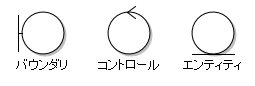 21
ロバストネス図（２）
メインケース、代替ケースをロバストネス図にする。
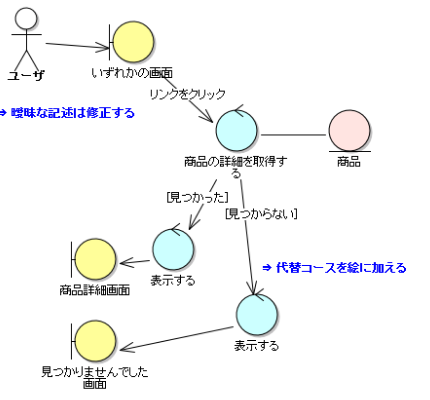 22
シーケンス図　研修では
提出用の作成は不要。
　プログラム作成用の設計図は作成する。
　シーケンス図の体裁でなくともよい。
　インタフェースや、データの受け渡し基準を明確にしておく
　構造・・・何を使用して、どこを使用してなど
つたない設計
コードが重複しまくっている
　条件分岐の密林があちこちにある
　どこに何が書いてあるかわからない
　変更した時にどこで何が起きるか推測できない
　やっていることはわかるが、なぜ、そこど、その処理が必要か意味が解らない。
　パッケージ名/クラス名/メソッド名/変数名/コメントが嘘だらけ

でも動いてる・・とならないように。
https://www.slideshare.net/masuda220/ss-67985065